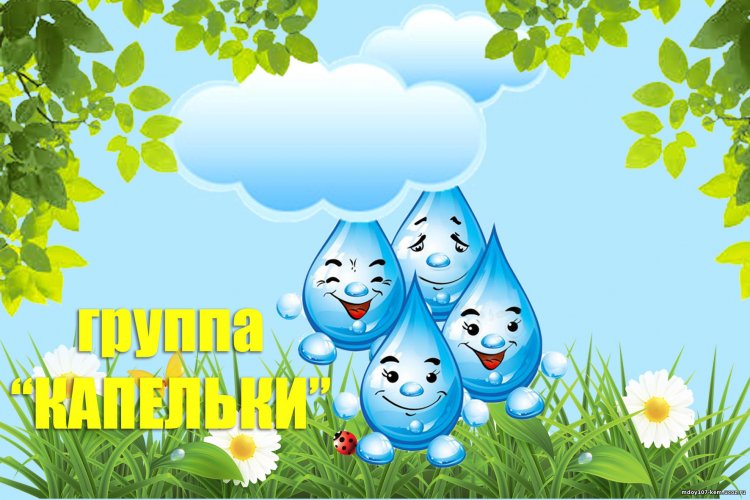 МКДОУ детский сад комбинированного вида №6          Газета для любознательных родителей.                                     Ноябрь 2022
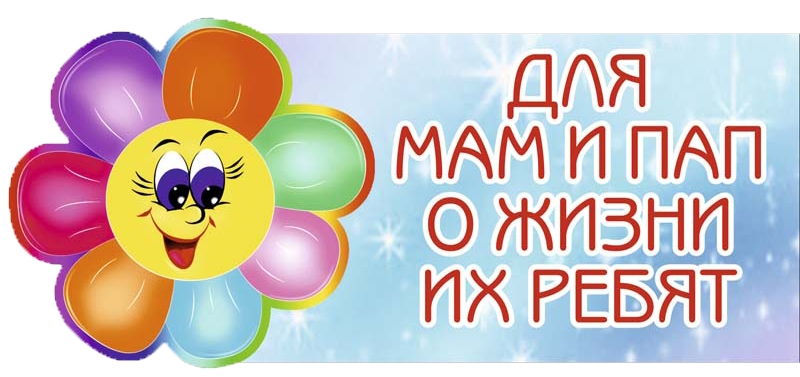 На этой страничке вы можете посмотреть фоторепортажи о жизни группы.Узнать о том, как ребята проводят свои будни и праздники в детском саду.                                                       Получить консультации педагогов.
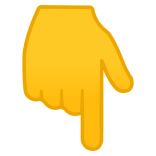 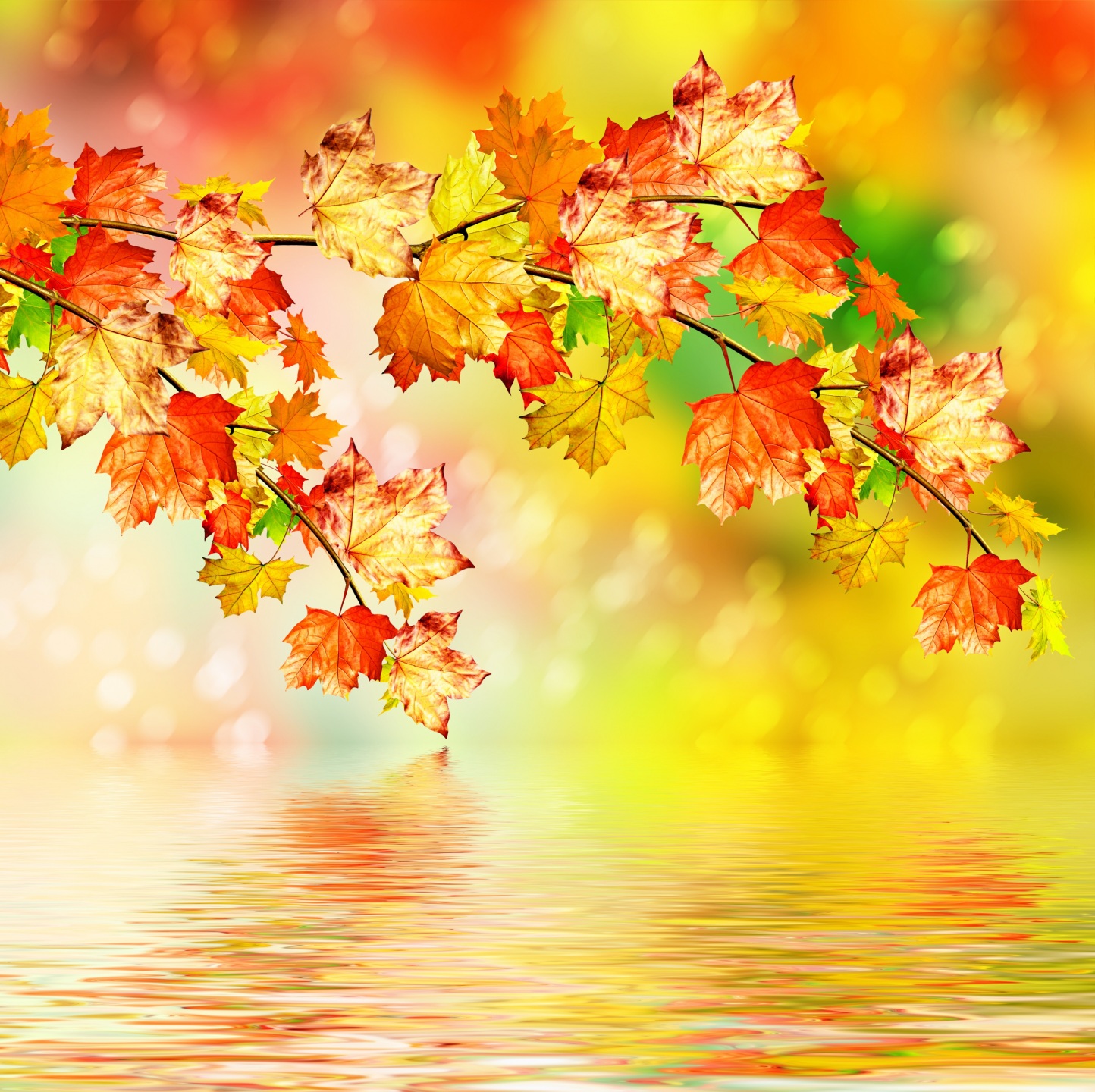 День Осени
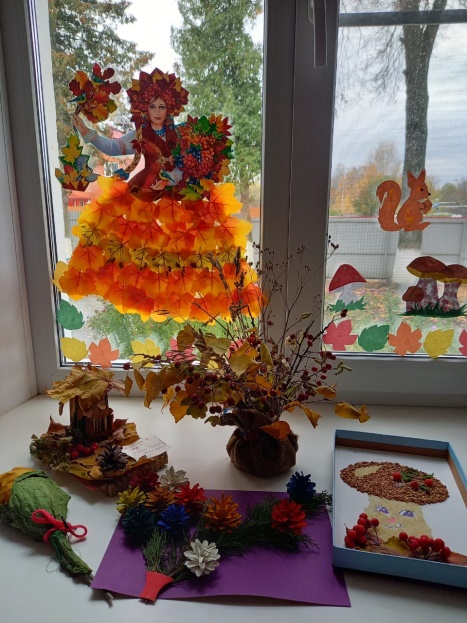 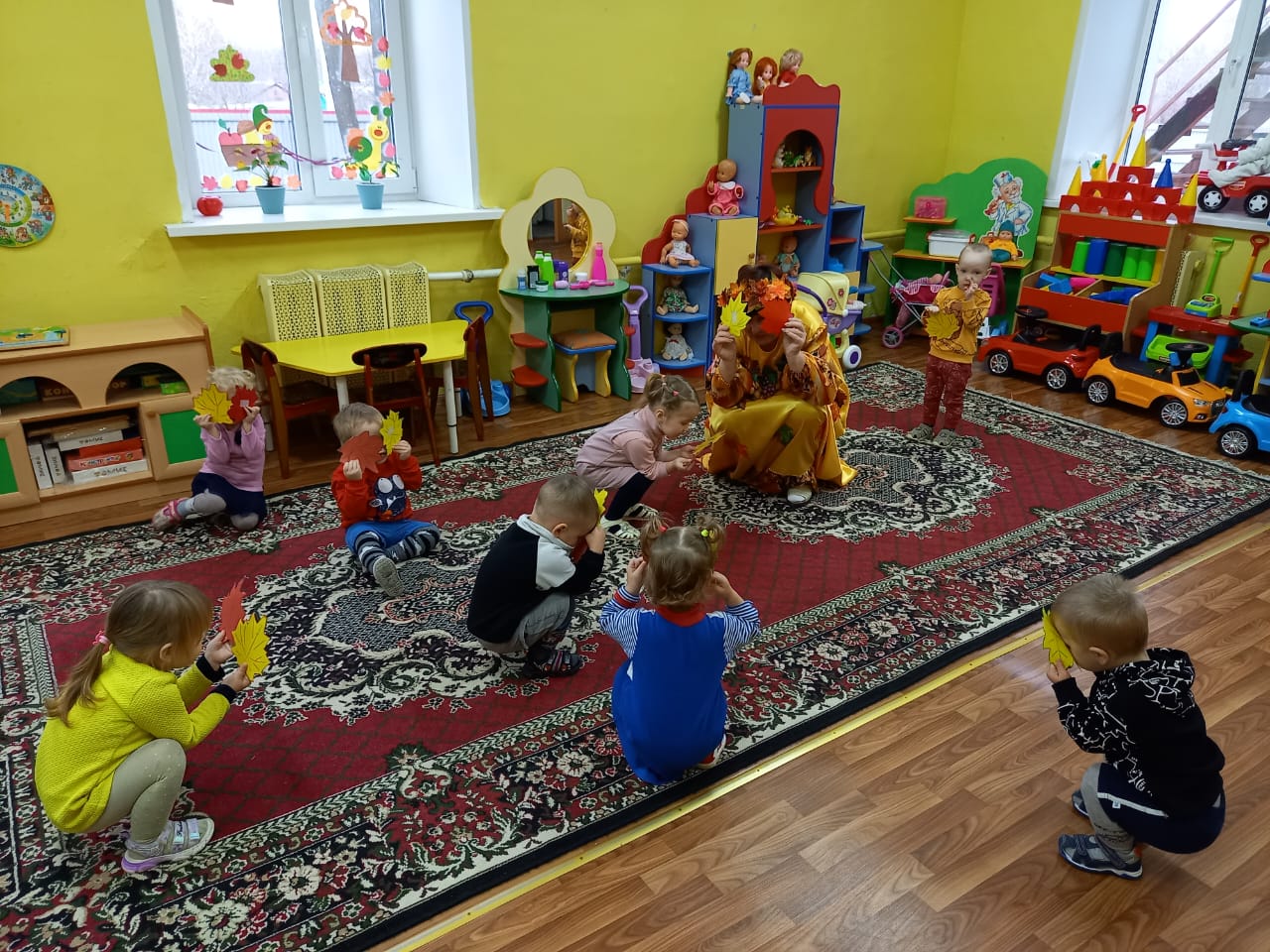 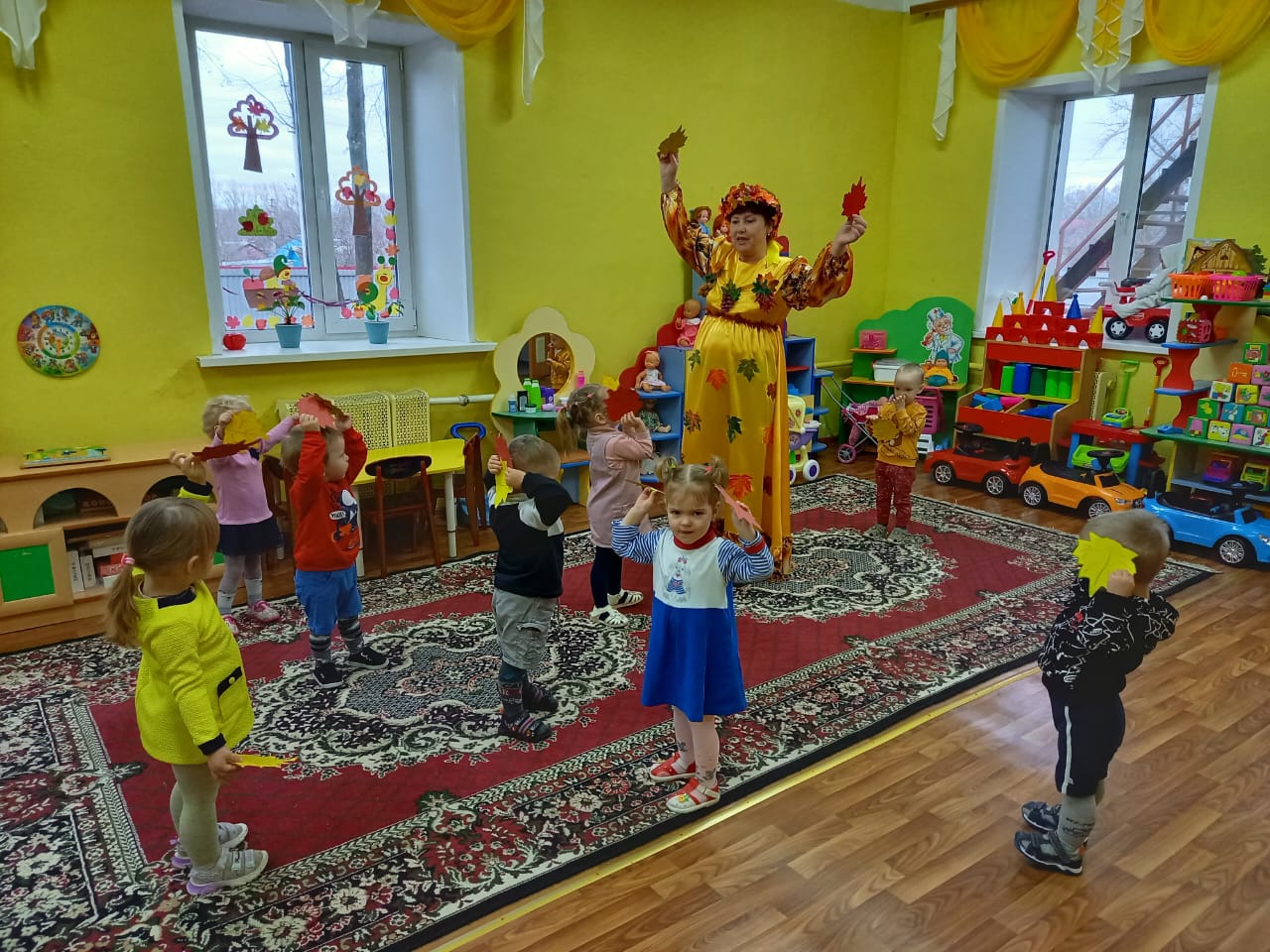 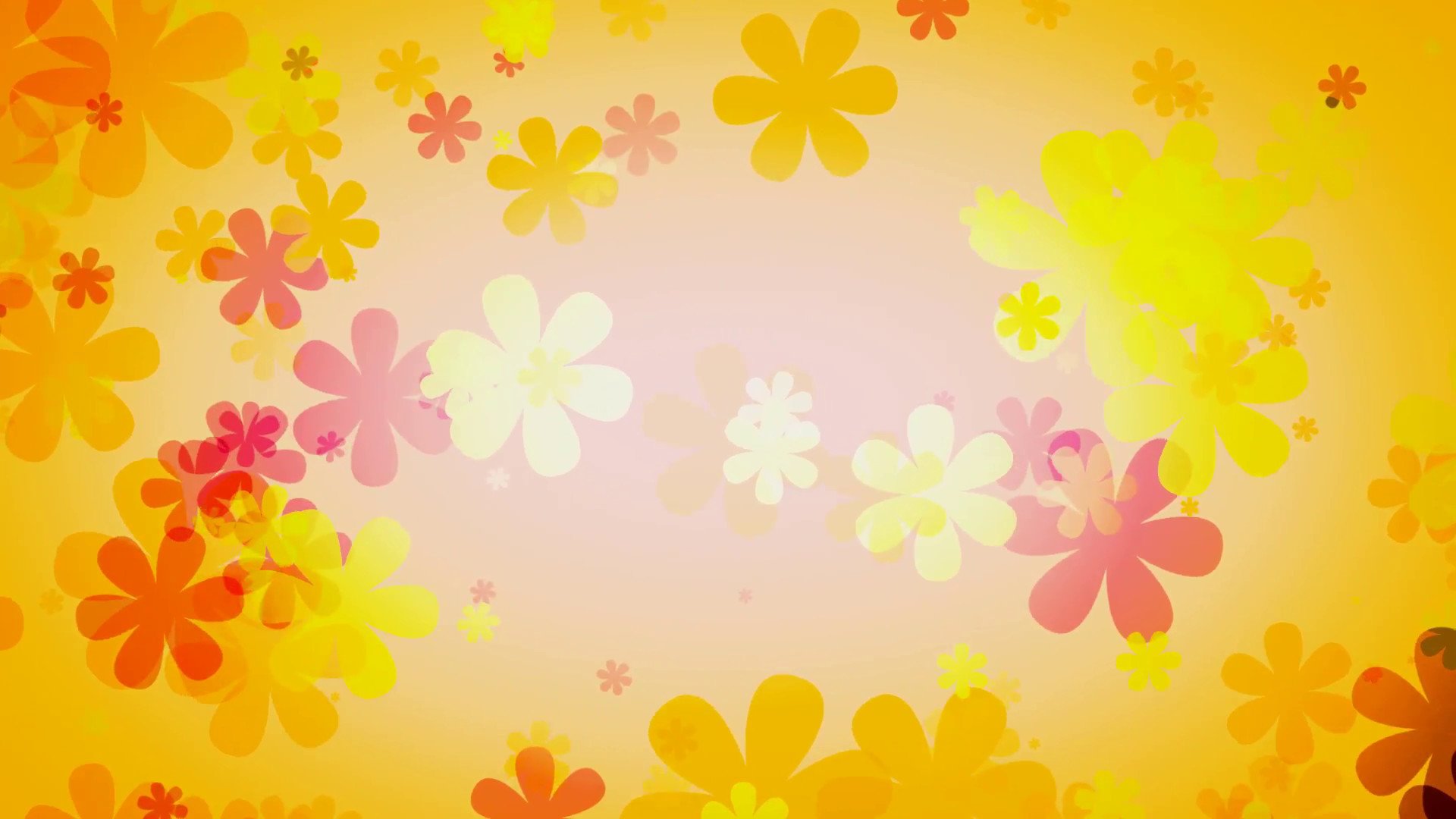 Играем и развиваемся
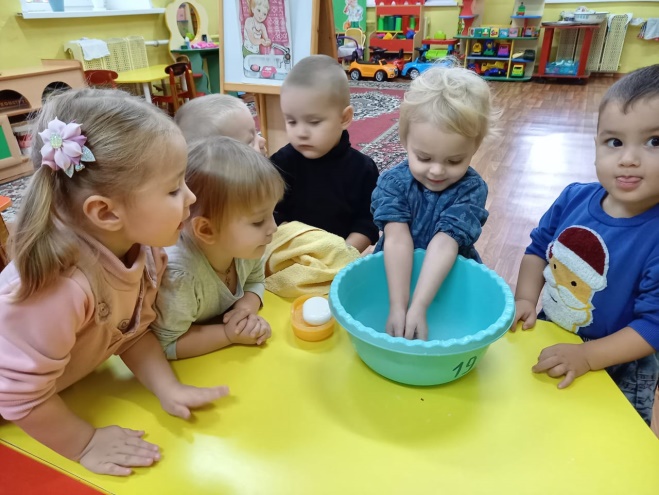 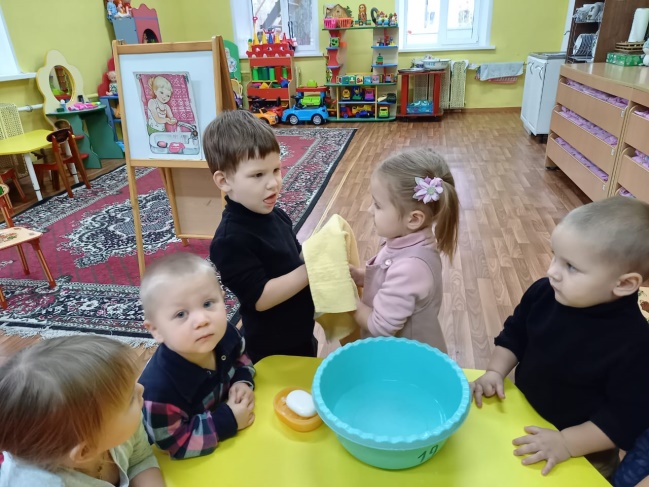 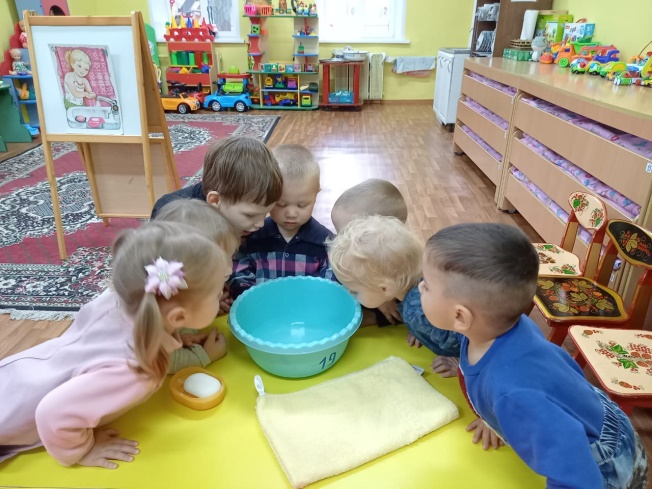 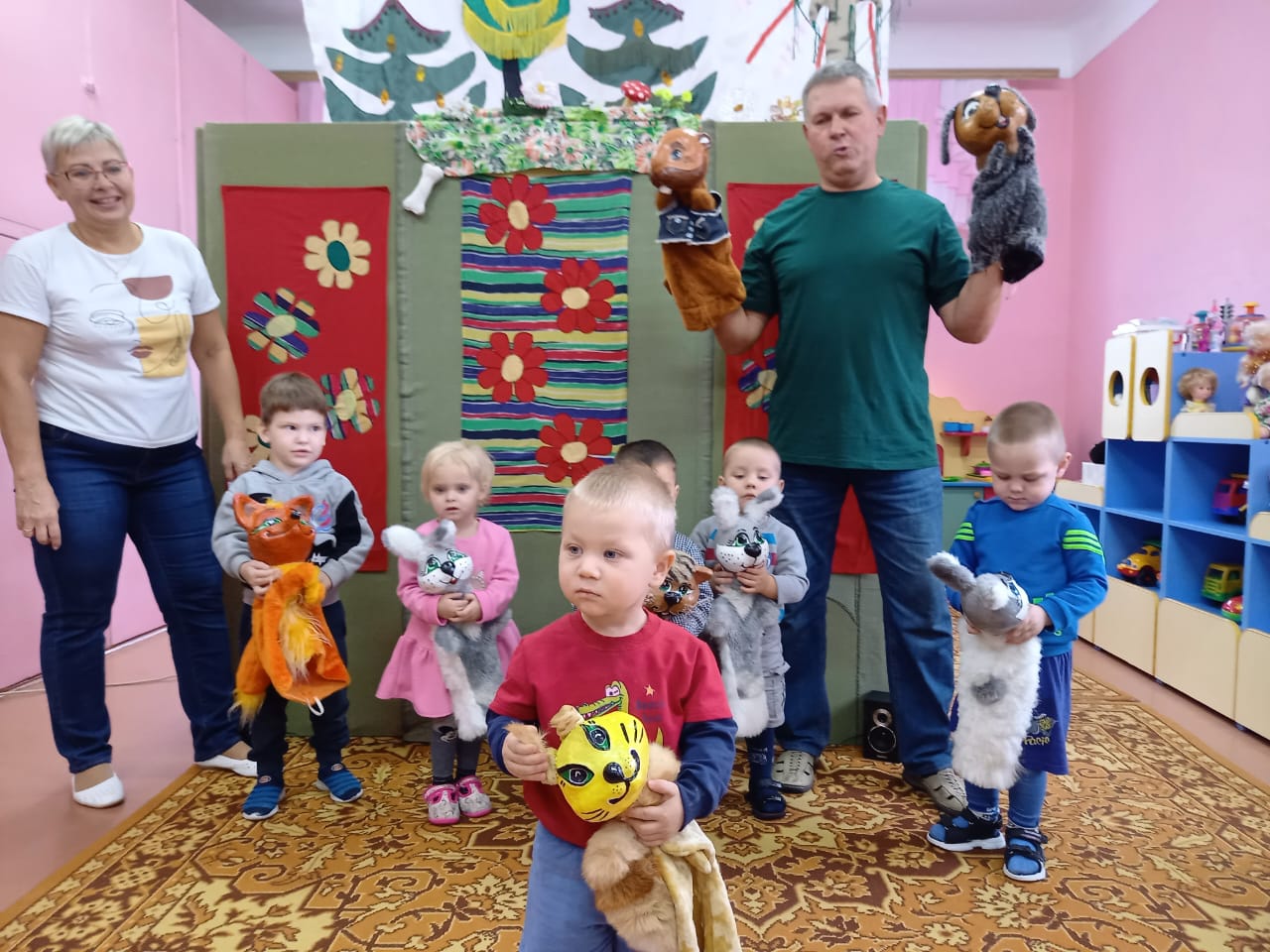 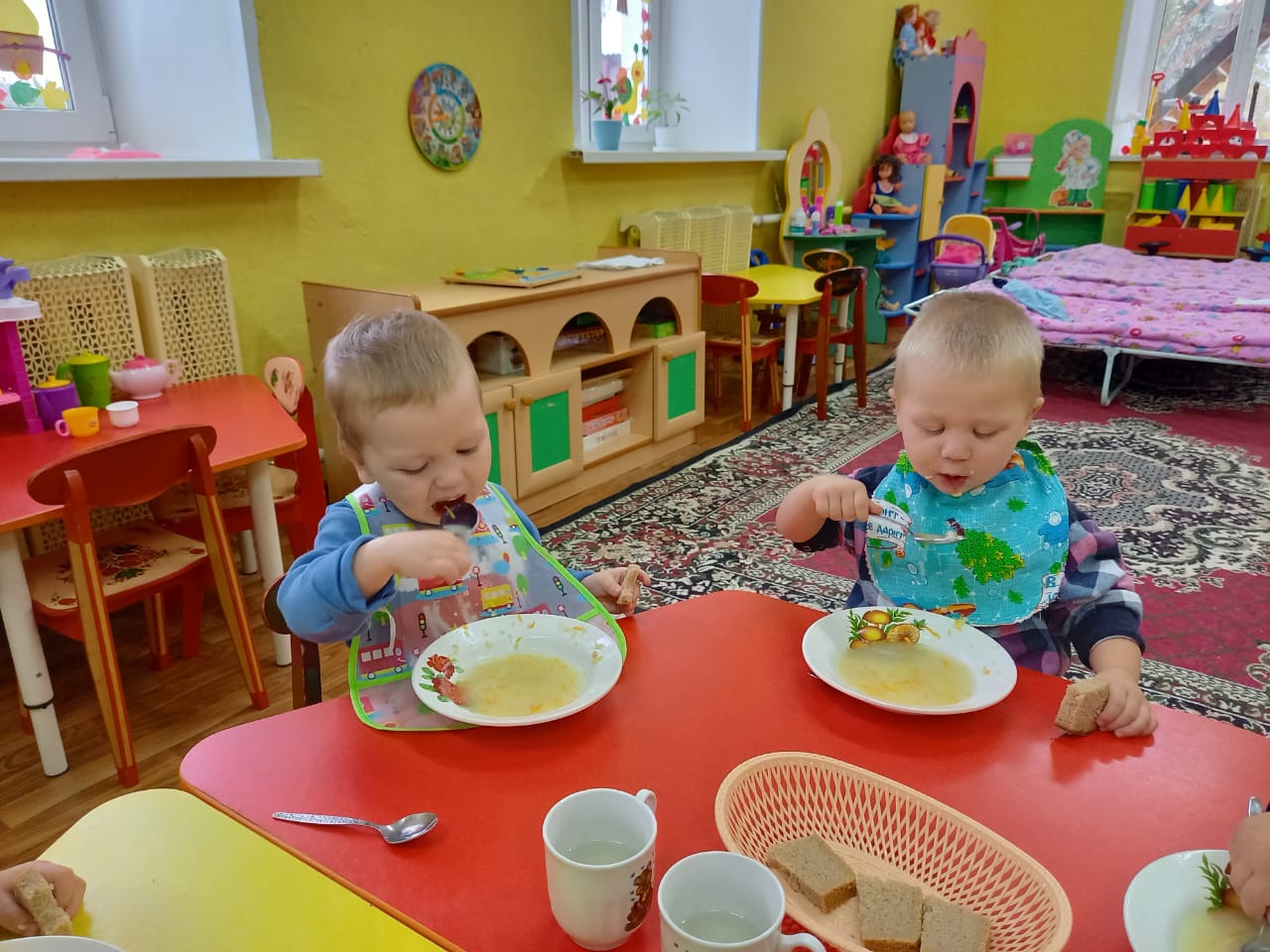 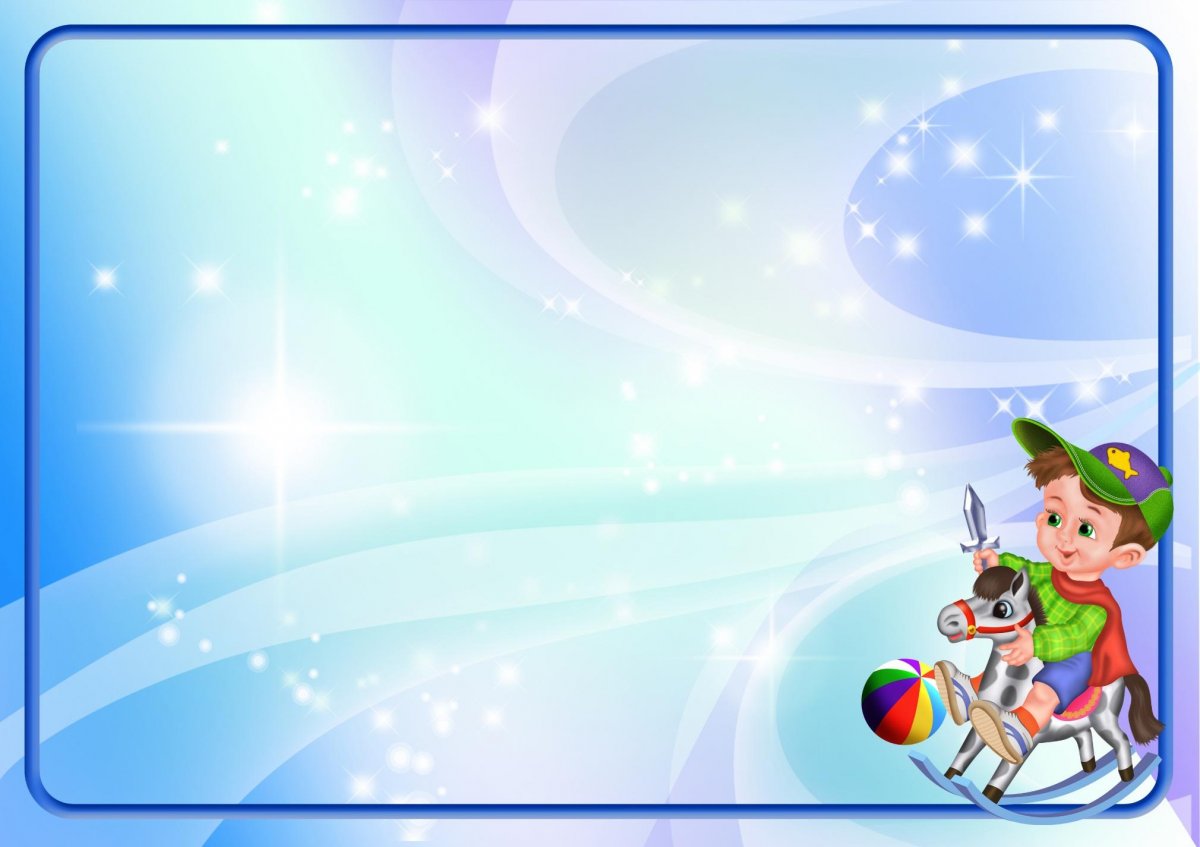 Играем и развиваемся
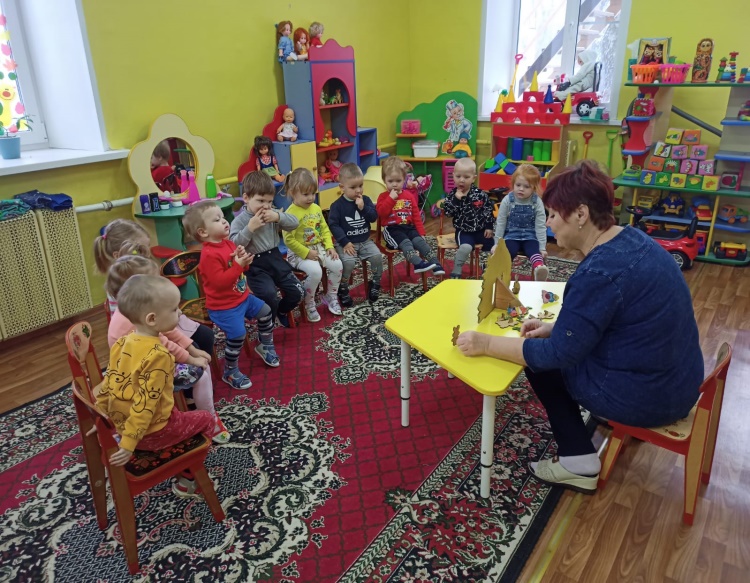 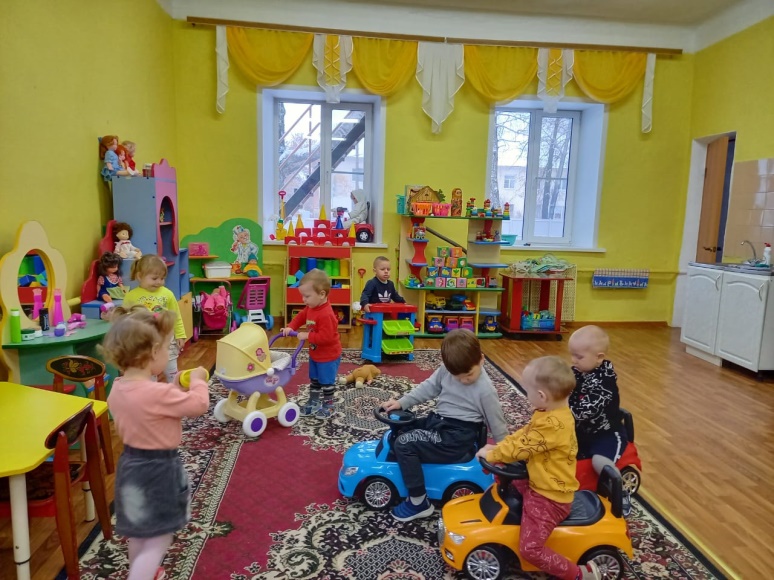 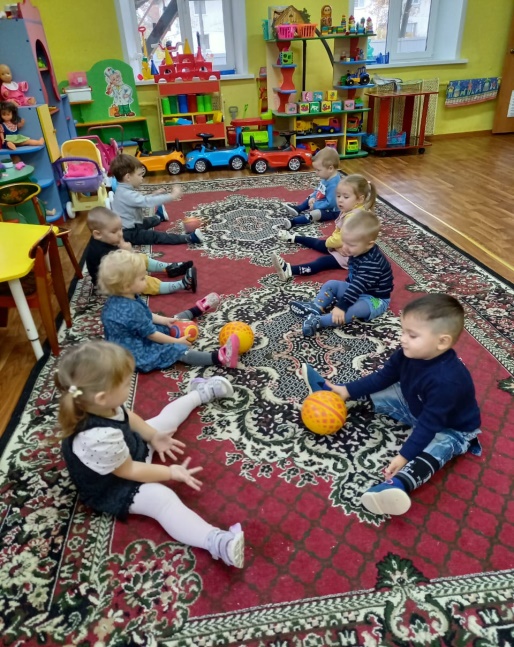 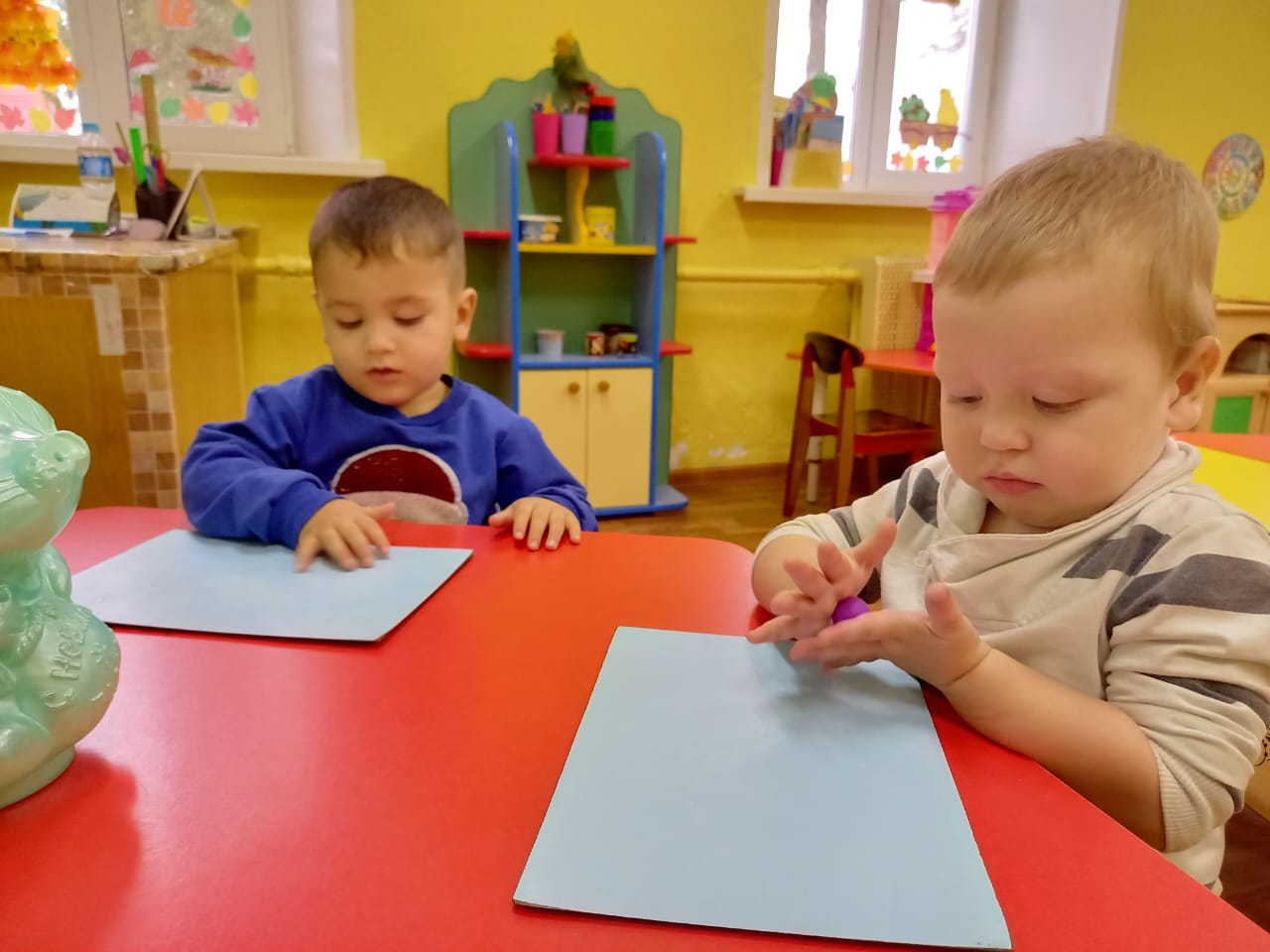 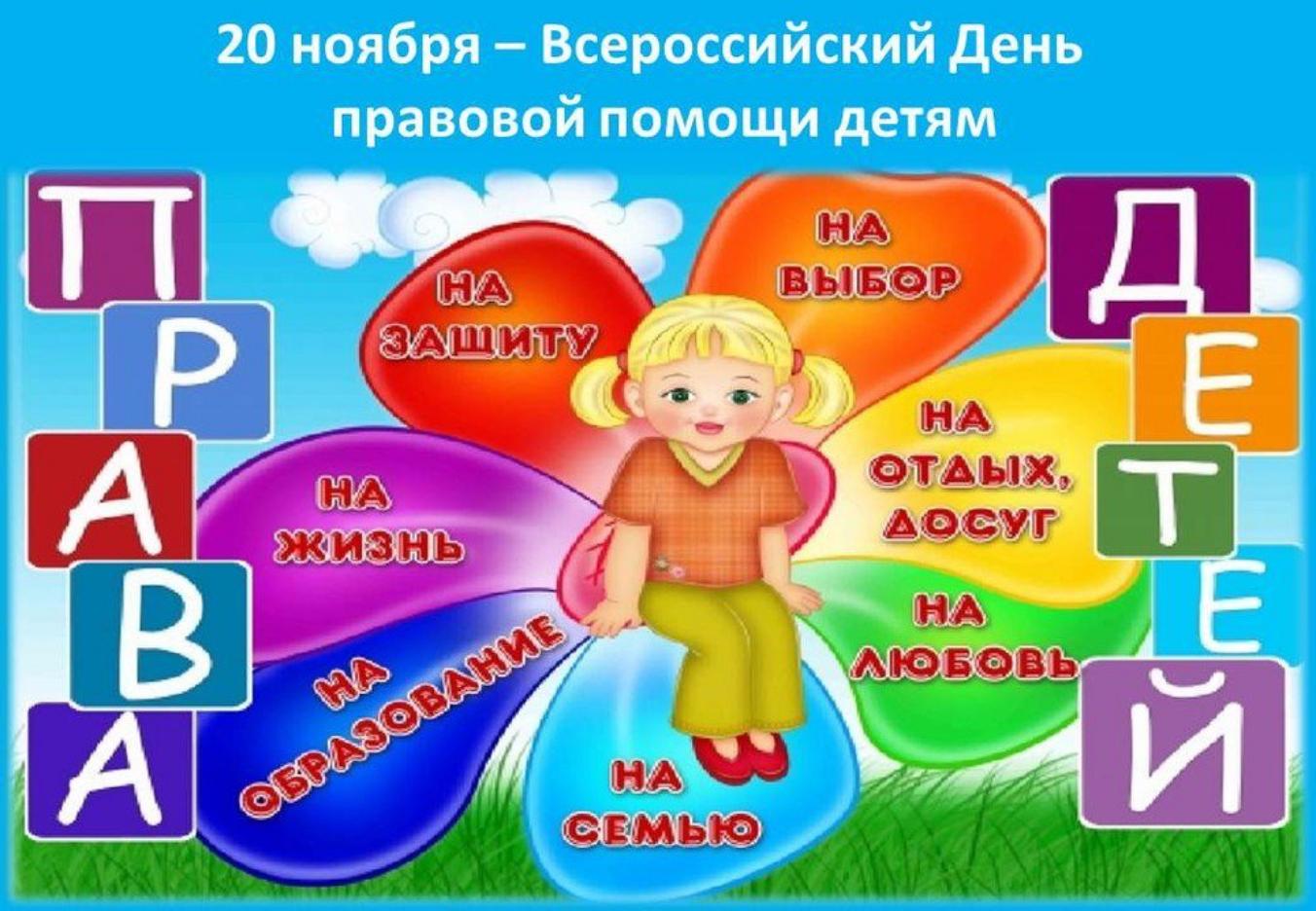 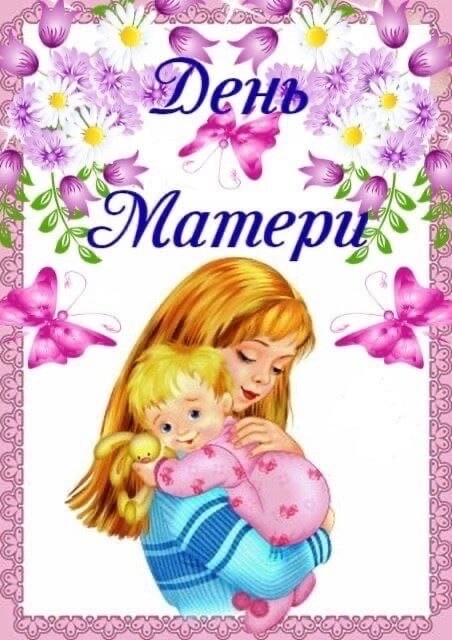 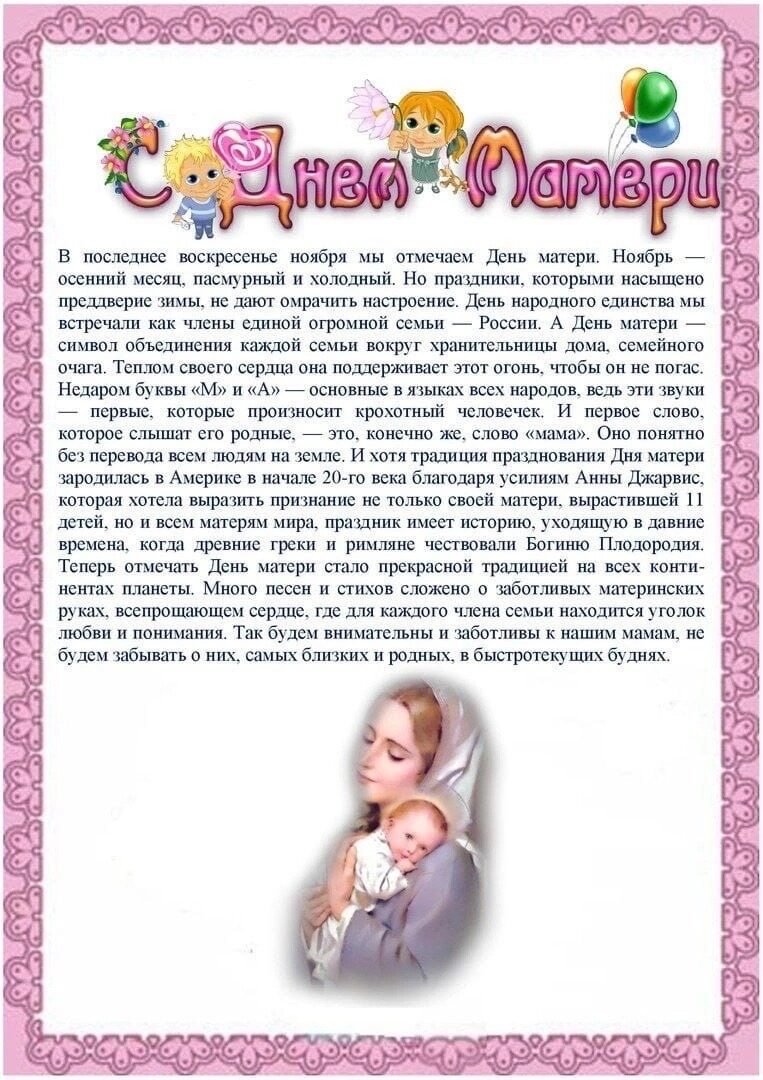 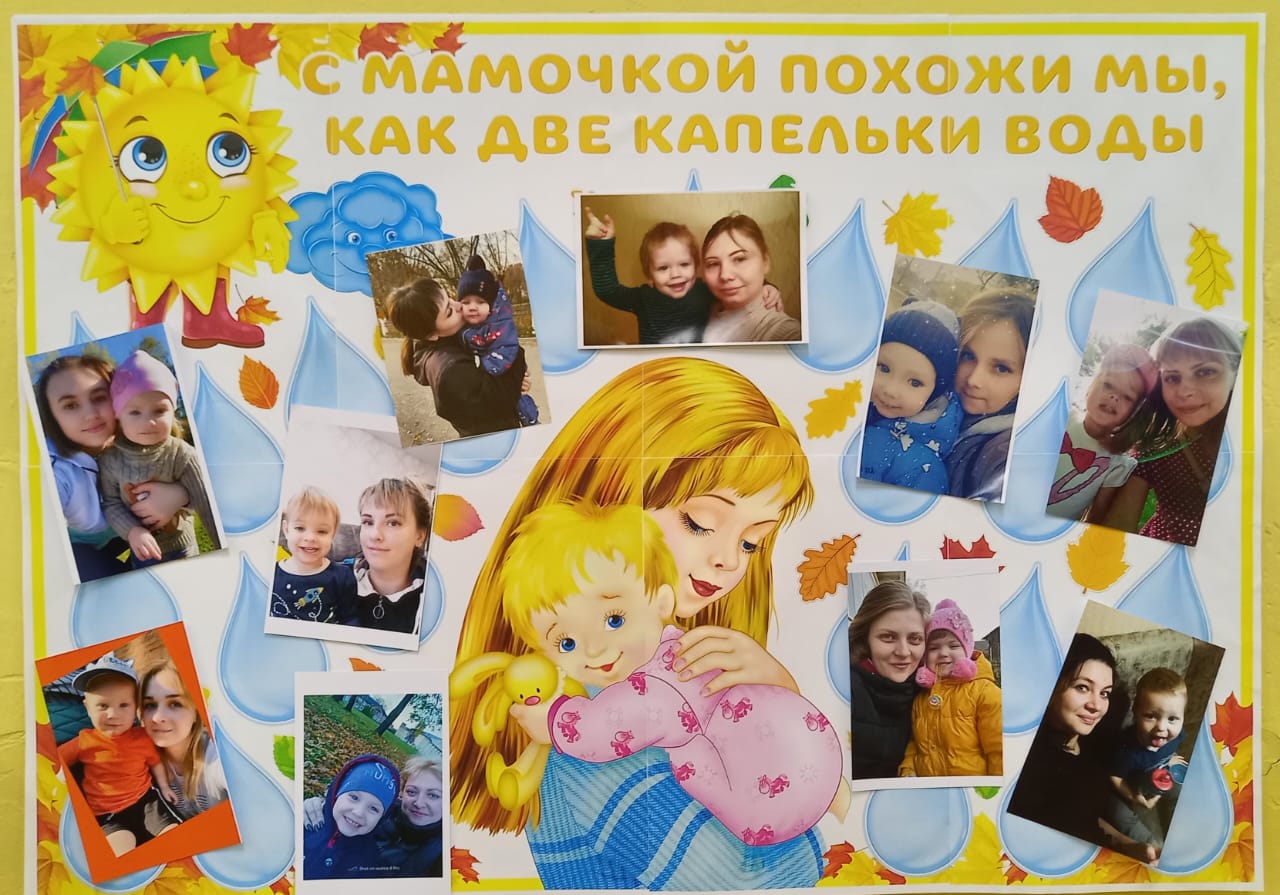 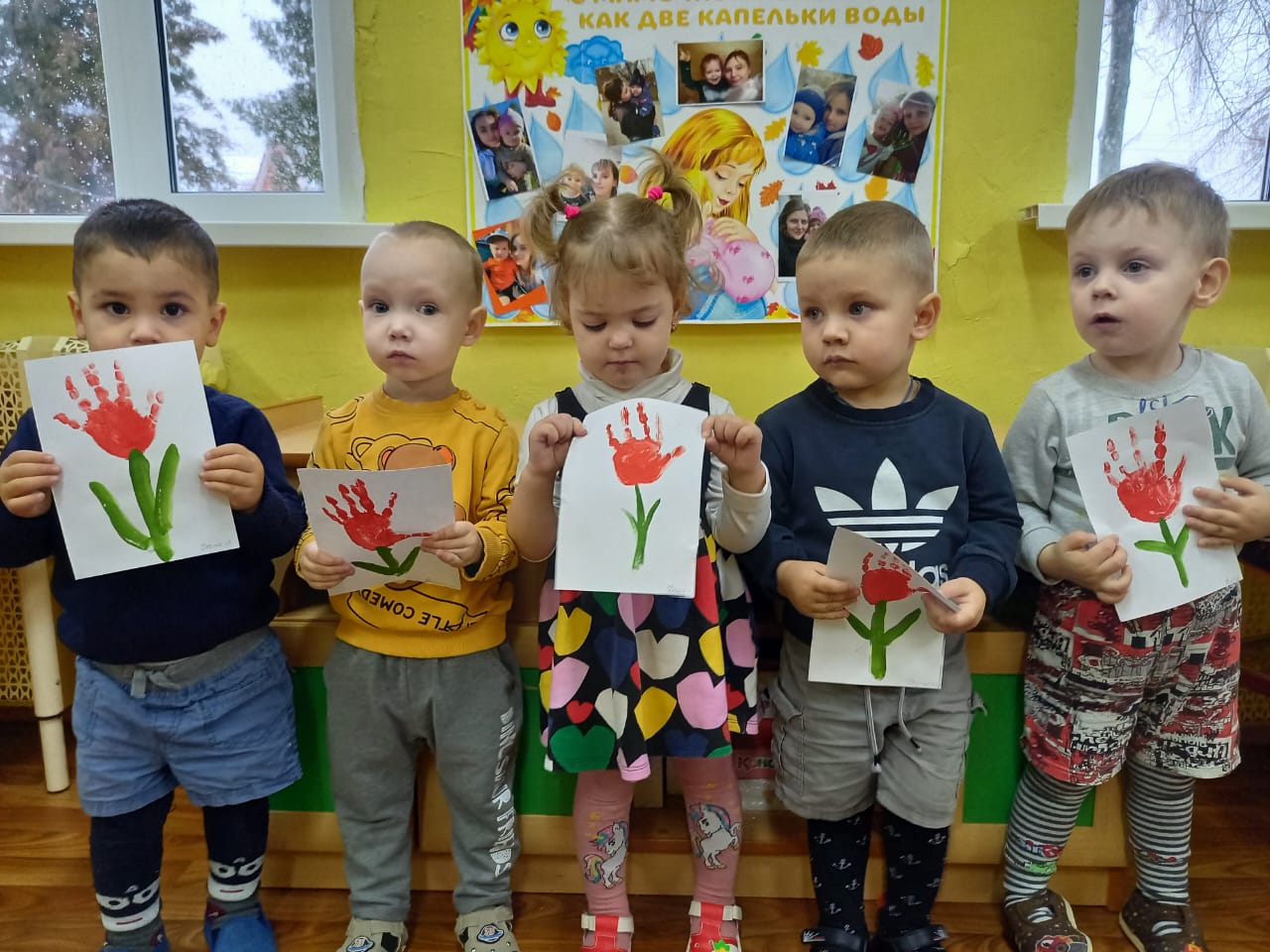 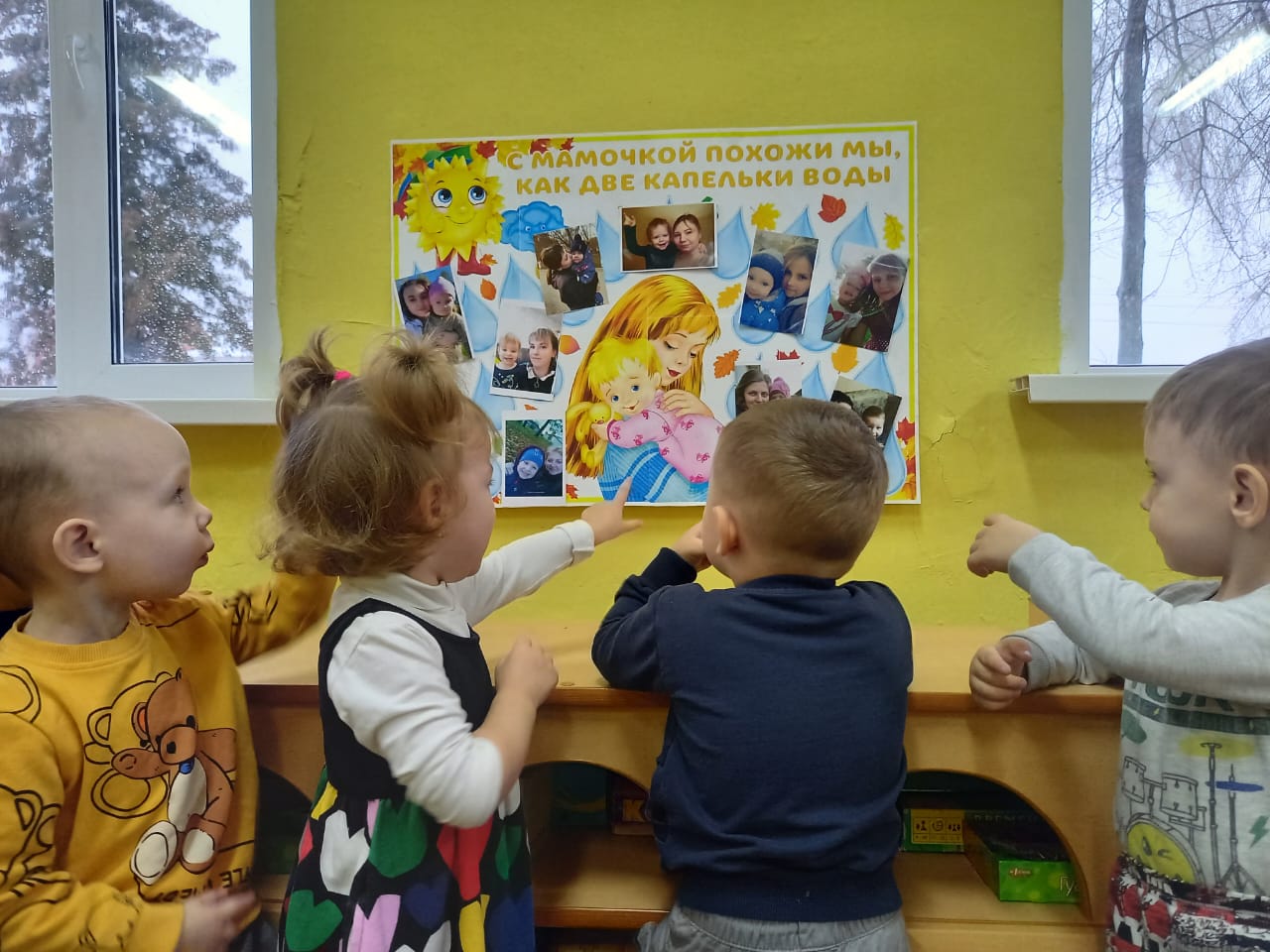 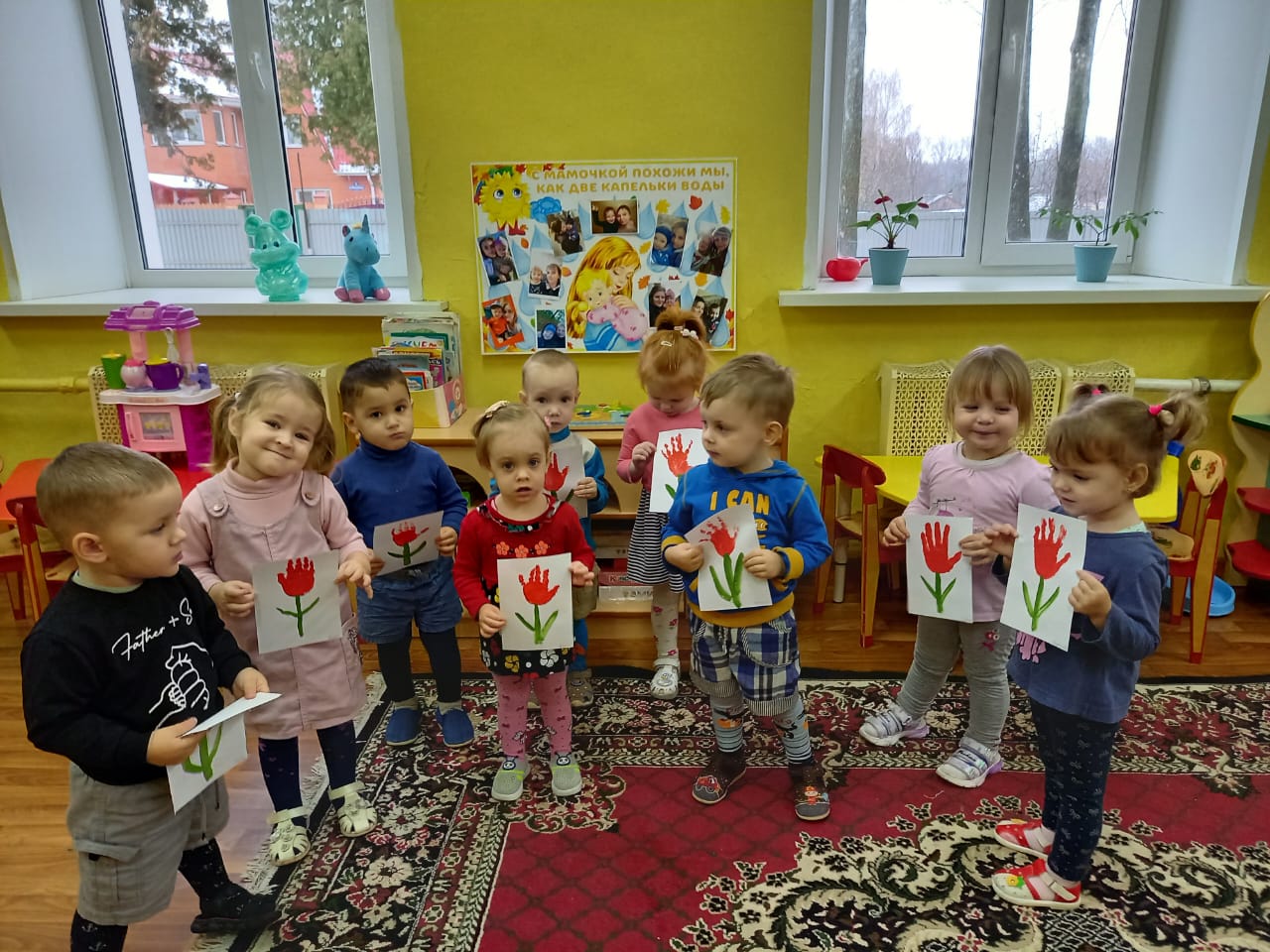 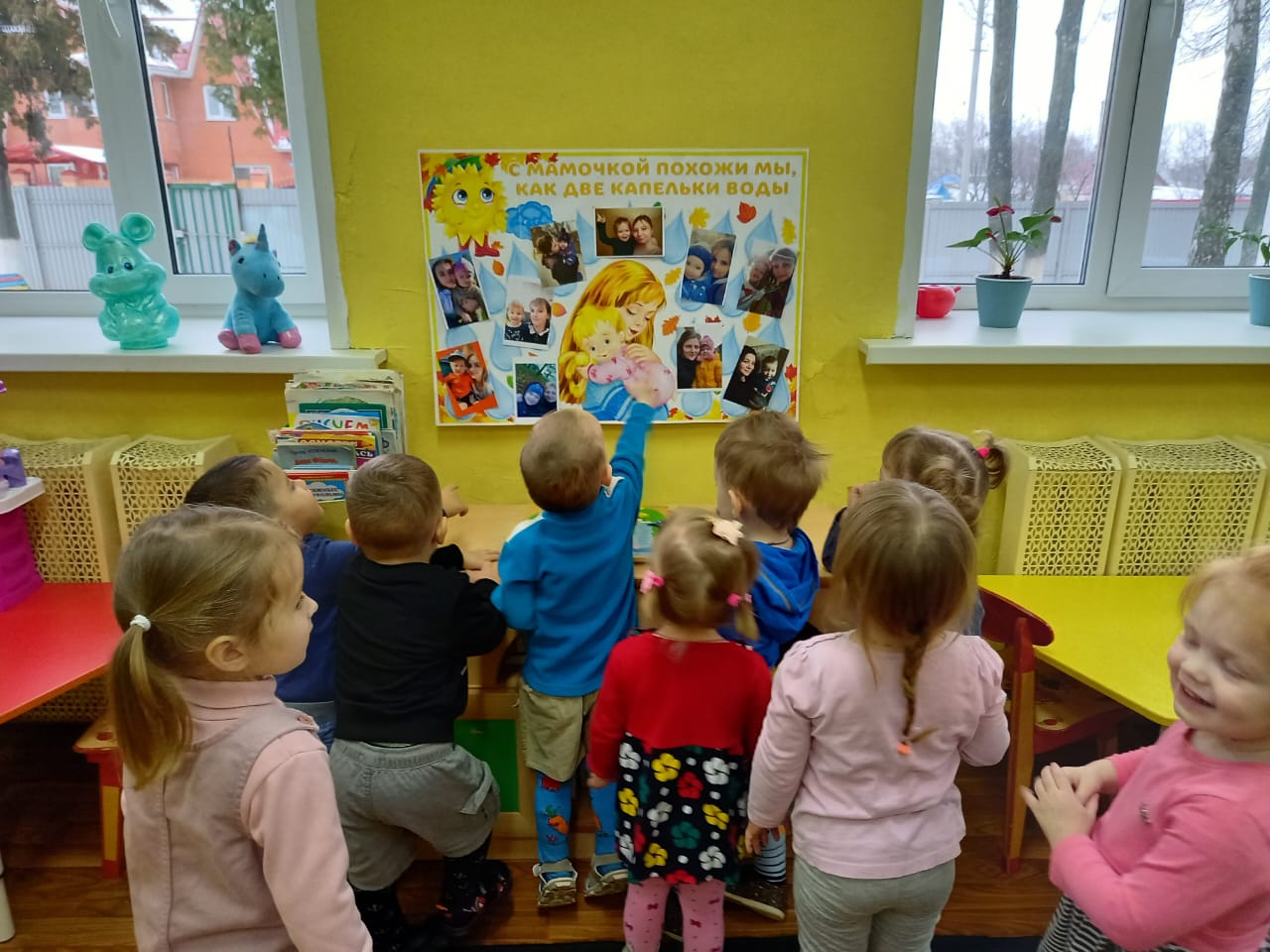 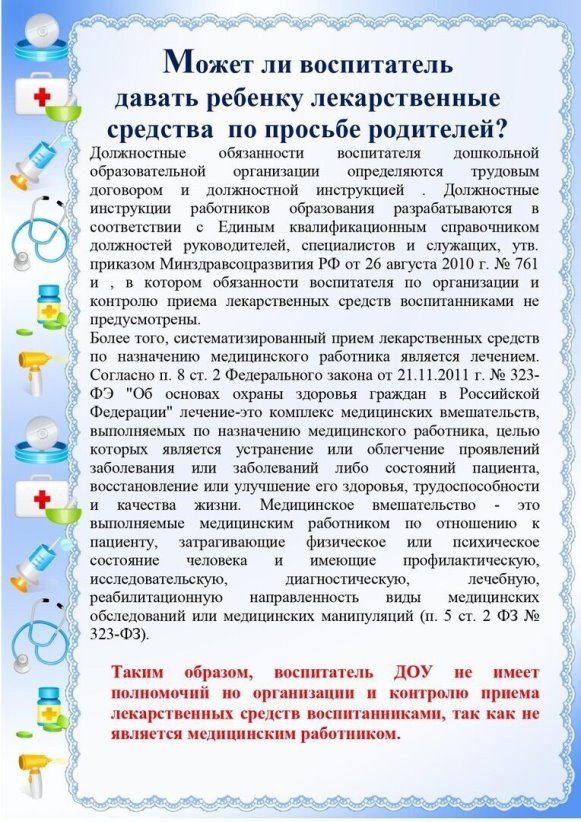 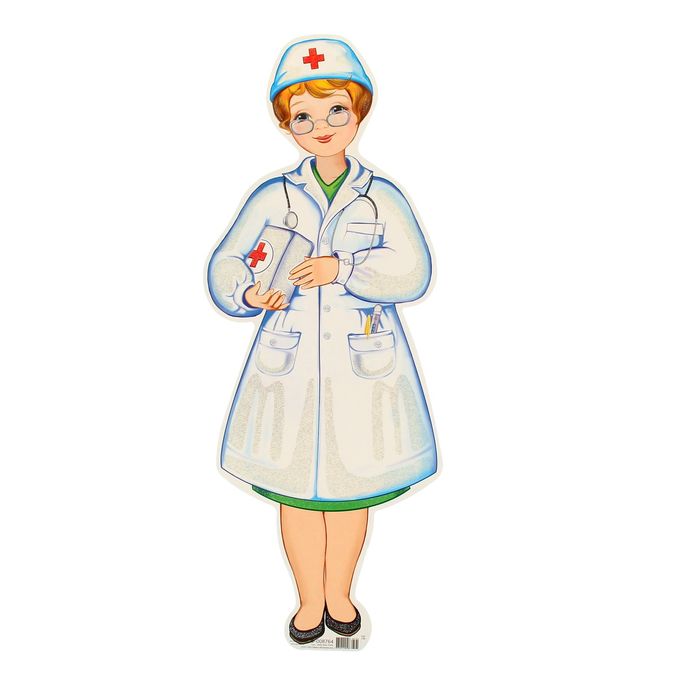